Thomson_allDiags
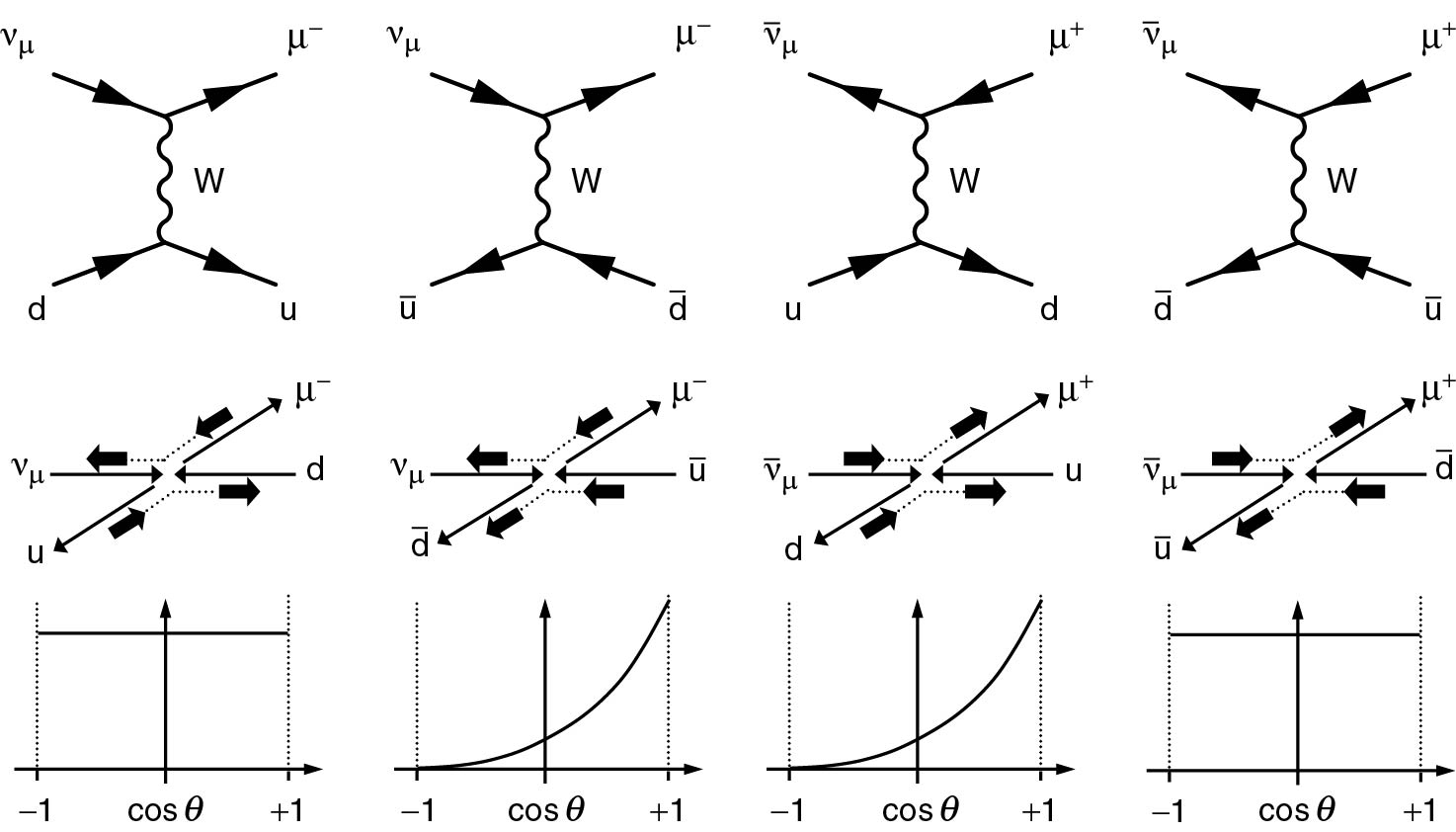 © Cambridge University Press 2013
Thomson_cdhs
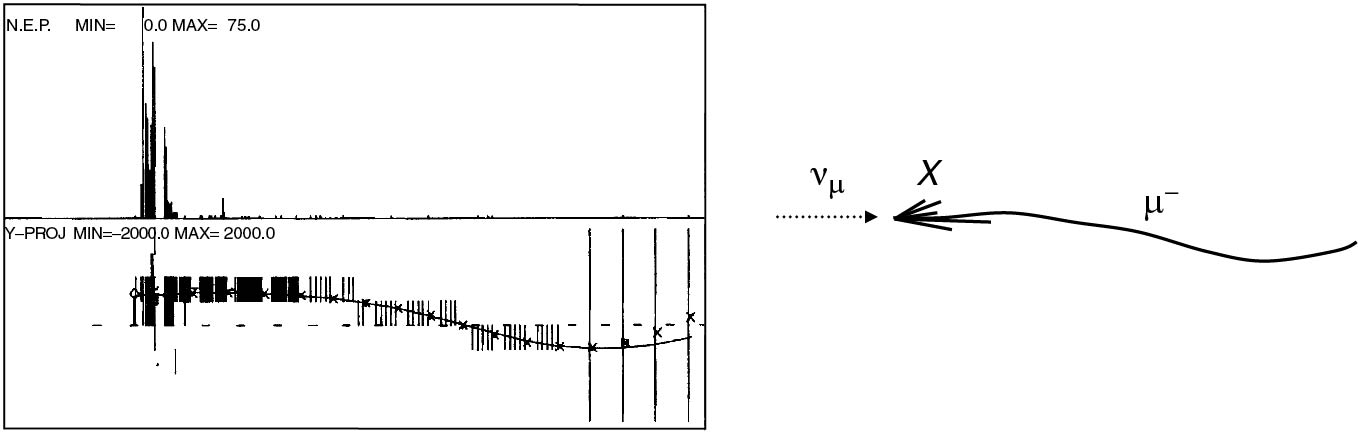 © Cambridge University Press 2013
Thomson_cdhsData
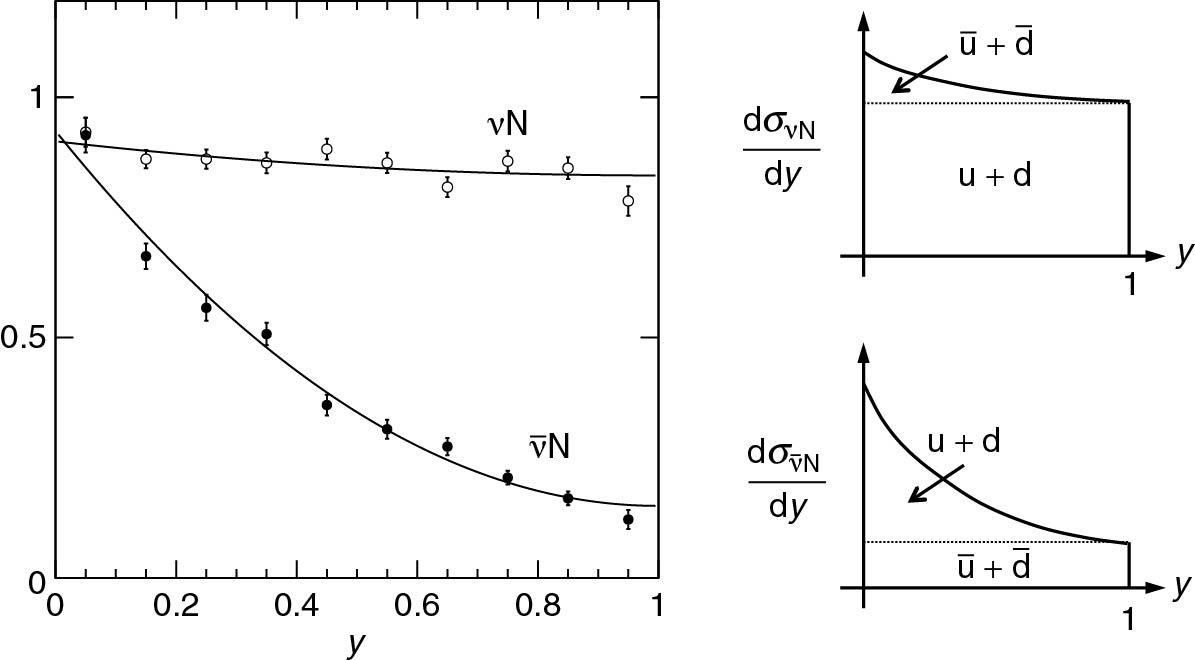 © Cambridge University Press 2013
Thomson_F2F3
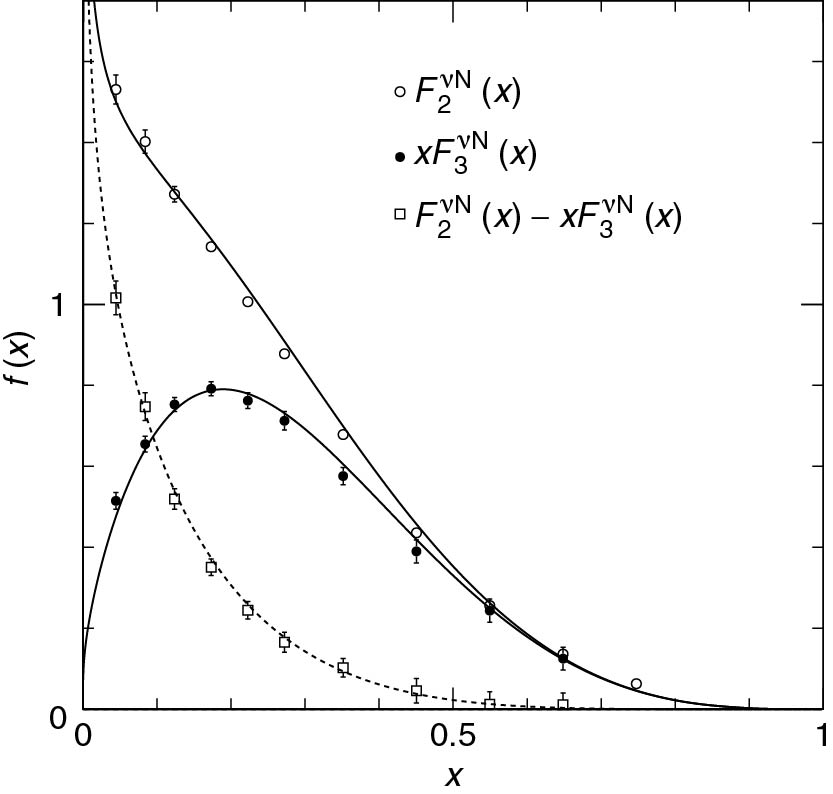 © Cambridge University Press 2013
Thomson_Fig12-2
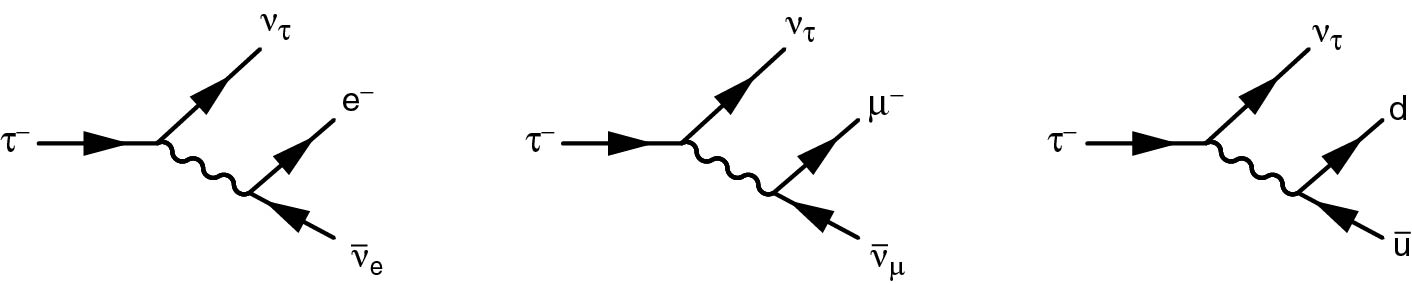 © Cambridge University Press 2013
Thomson_Fig12-6
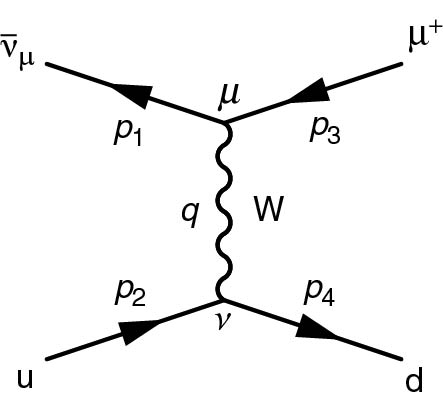 © Cambridge University Press 2013
Thomson_Fig12-8
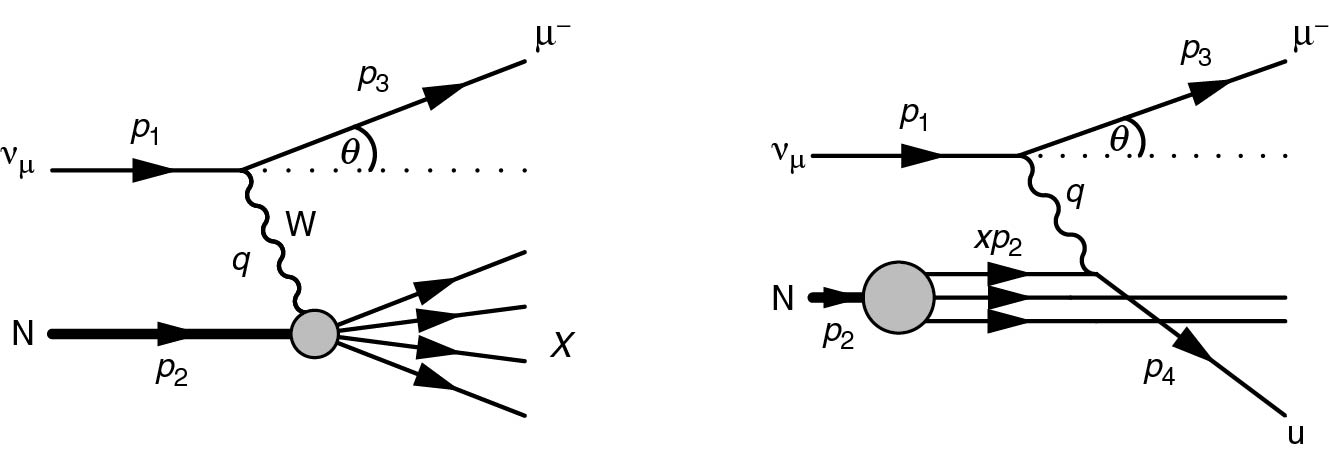 © Cambridge University Press 2013
Thomson_Fig12-13
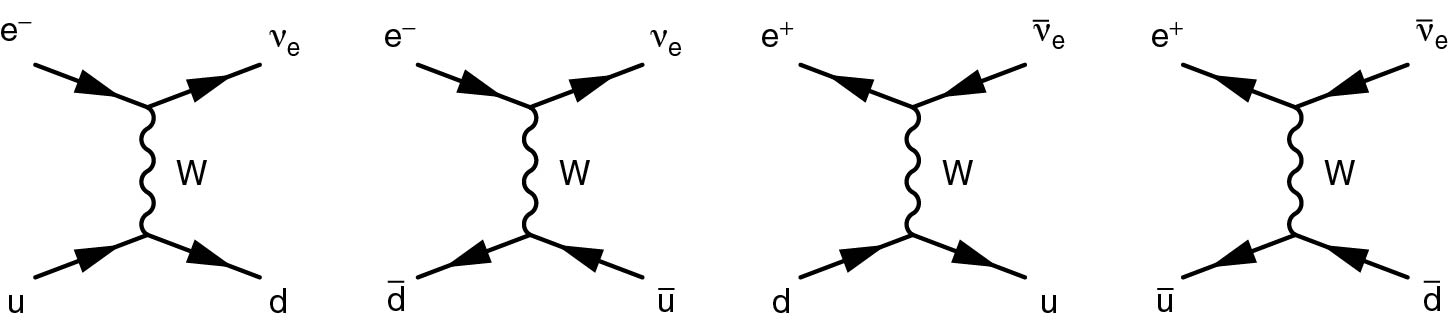 © Cambridge University Press 2013
Thomson_h1CCNCnew
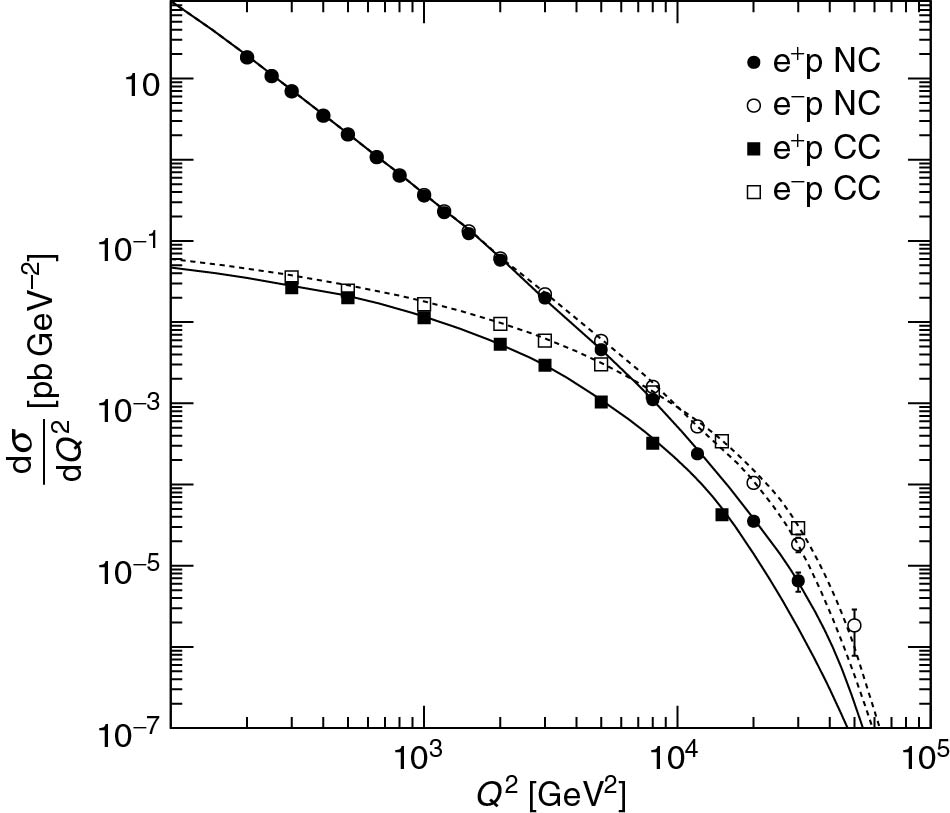 © Cambridge University Press 2013
Thomson_mudecay1
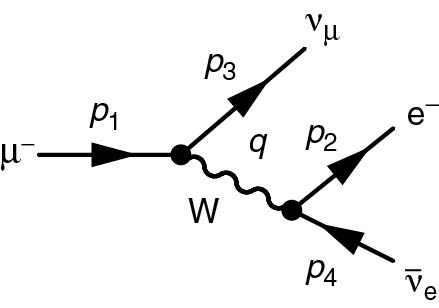 © Cambridge University Press 2013
Thomson_neutrinoBeam
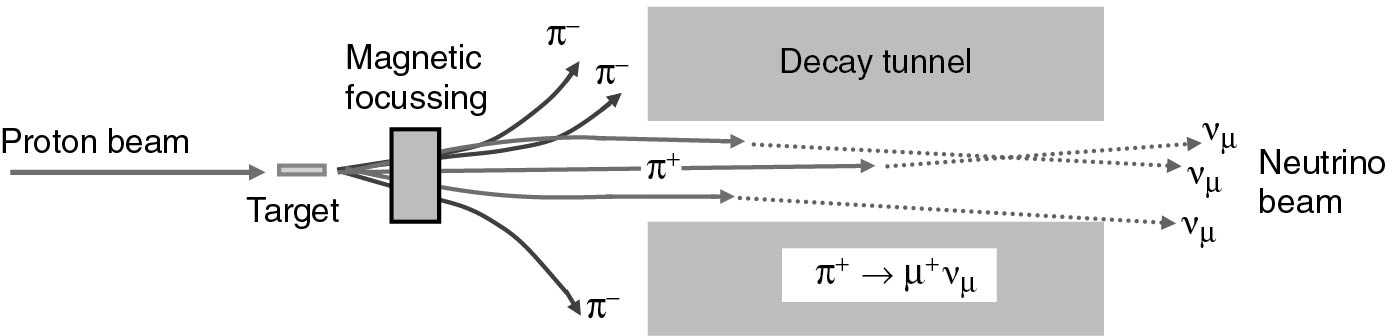 © Cambridge University Press 2013
Thomson_nuCross
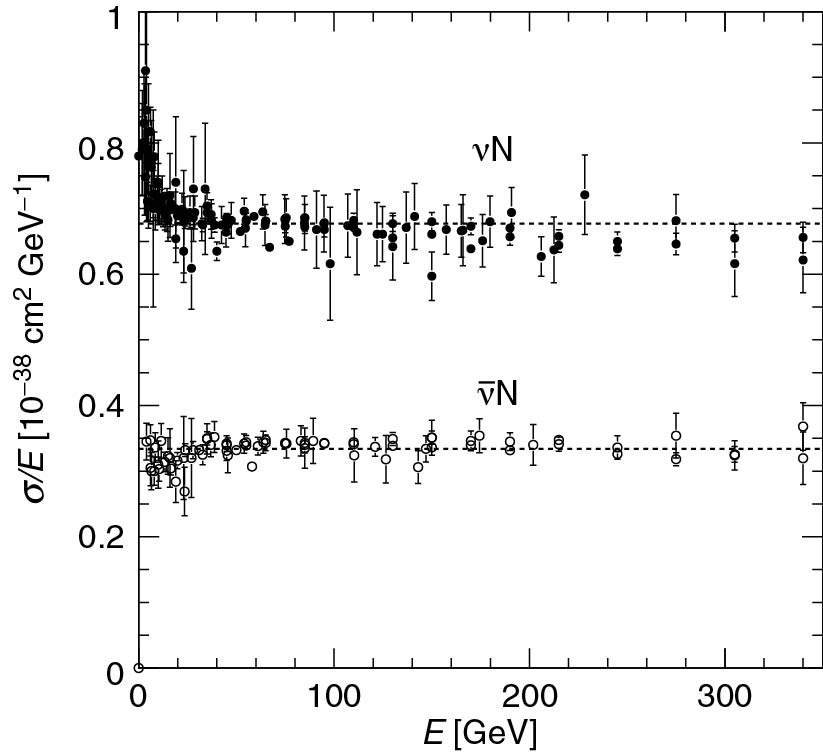 © Cambridge University Press 2013
Thomson_nudisSpins
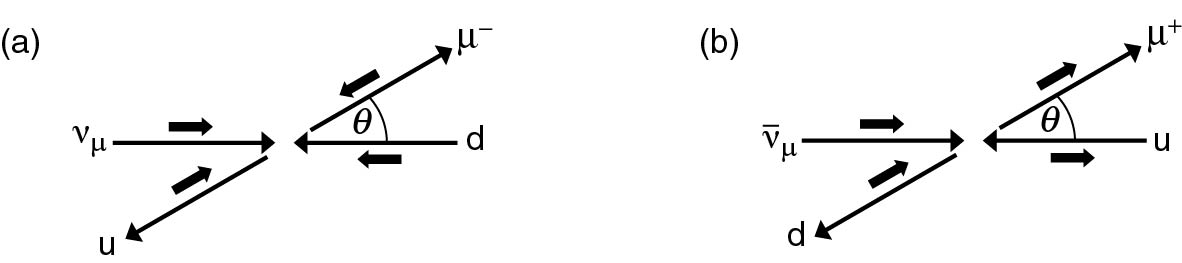 © Cambridge University Press 2013
Thomson_thetaStar
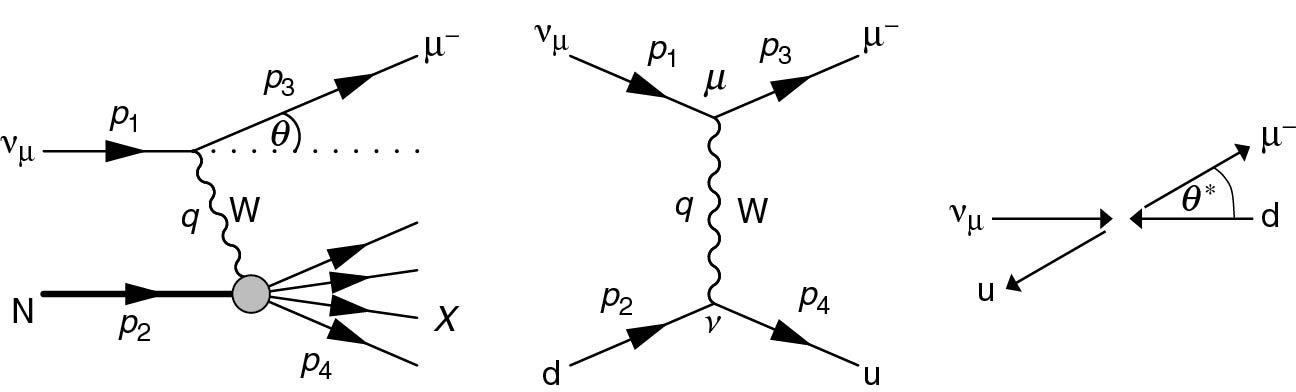 © Cambridge University Press 2013